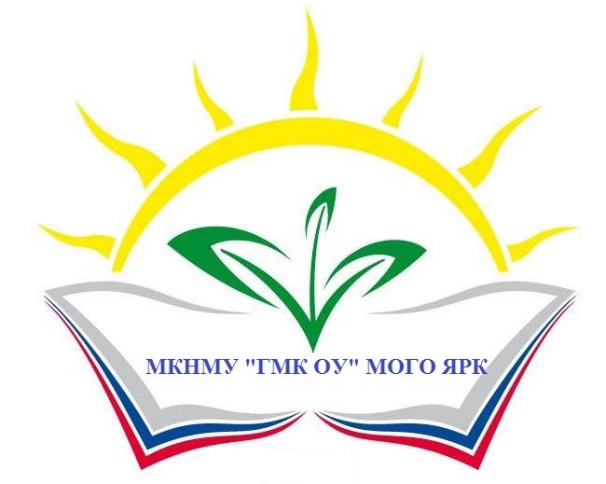 Муниципальное казенное научно-методическое учреждение 
«Городской методический кабинет Департамента образования и молодёжной политики» Администрации города Ялта Республики Крым
Проект «Формула Успеха»
Авторы проекта:
1. Черепанова Алла Валентиновна, методист 2. Королькова Лариса Сергеевна, педагог-психолог3. Биченова Сусана Эскендеровна, методист
4. Анисимова Людмила Сергеевна, методист
5. Овсянова Ольга Сергеевна, методист4. Юнчик Анна Ивановна, методист
Проект объединяет следующие направления:
ФОРМУЛА УСПЕХА
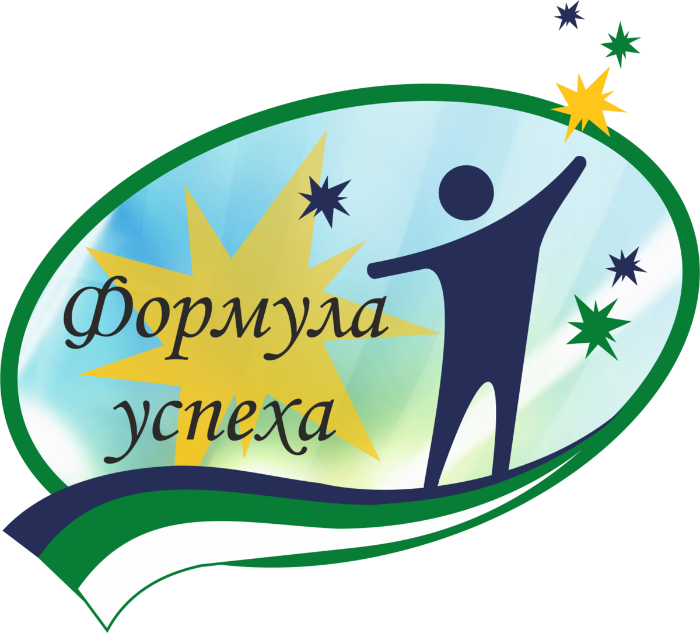 Цель проекта: формирование эффективной системы поддержки профессионального становления молодых педагогов
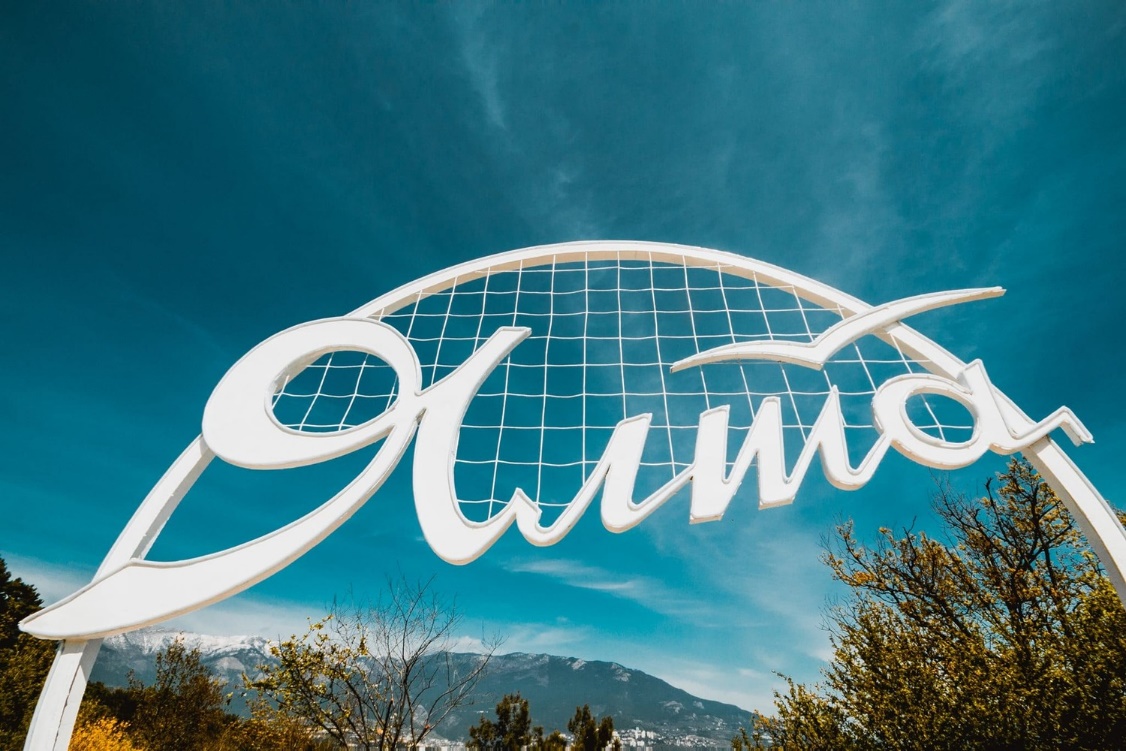 Проект «Формула успеха» объединяет 26 общеобразовательных учреждений, 19 дошкольных образовательных учреждений и 5 учреждений дополнительного образования
Задачи проекта
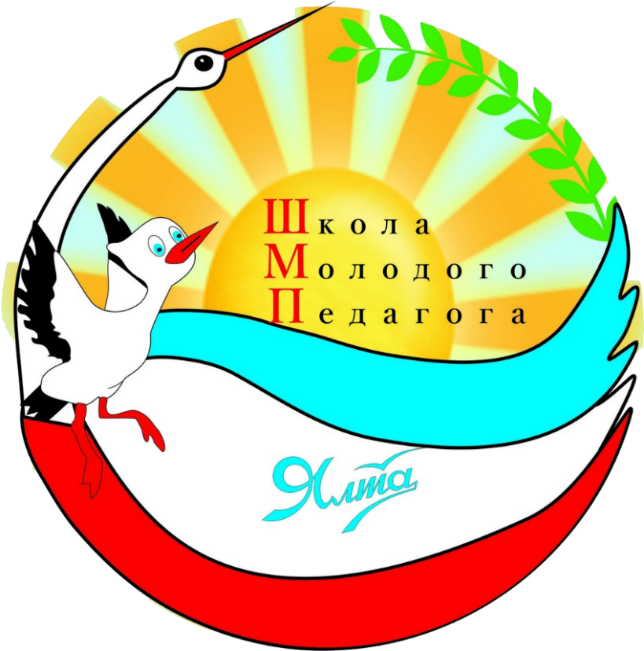 НАПРАВЛЕНИЯ   ДЕЯТЕЛЬНОСТИ ШКОЛЫ  МОЛОДОГО  ПЕДАГОГА
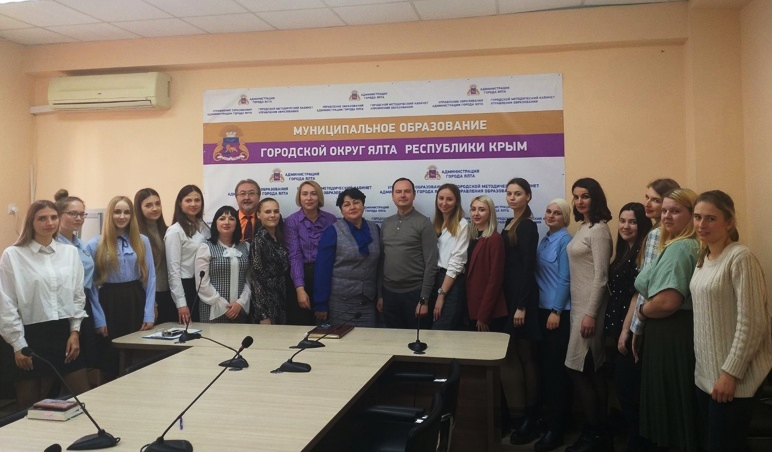 ЗАДАЧИ ШКОЛЫ МОЛОДОГО УПРАВЛЕНЦА
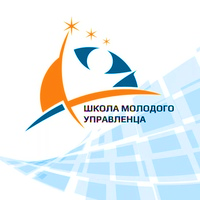 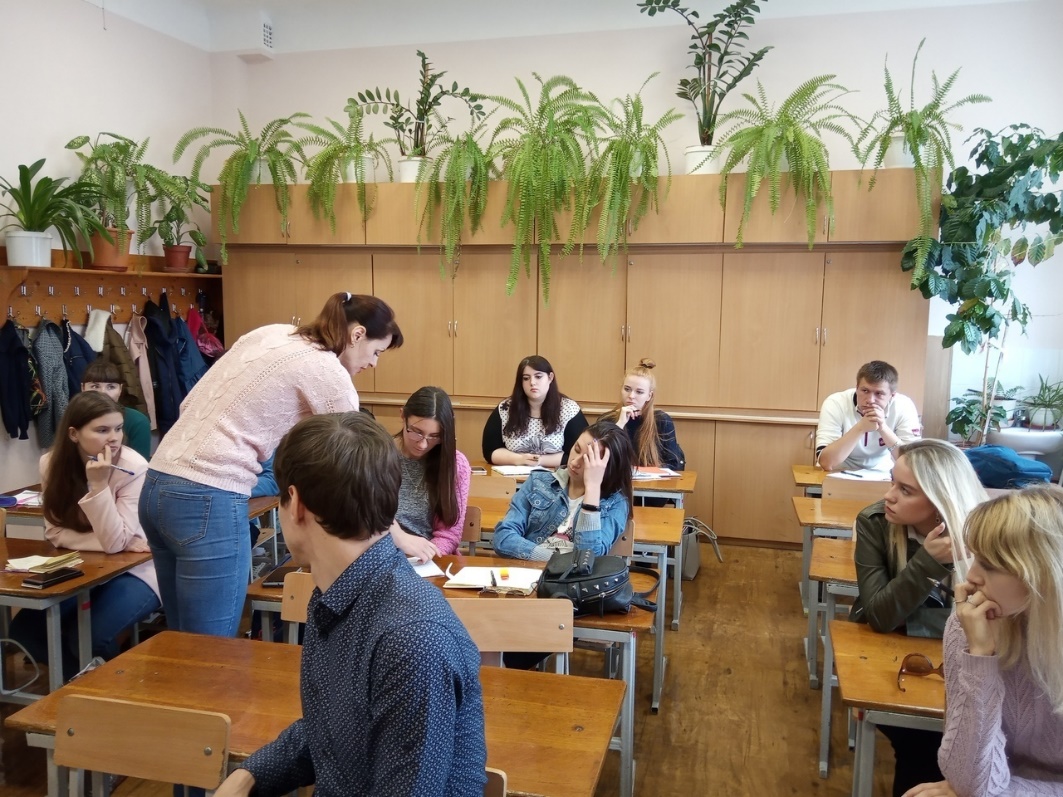 ЧТО РЕШАЮТ ЗАНЯТИЯ ШКОЛЫ ППК
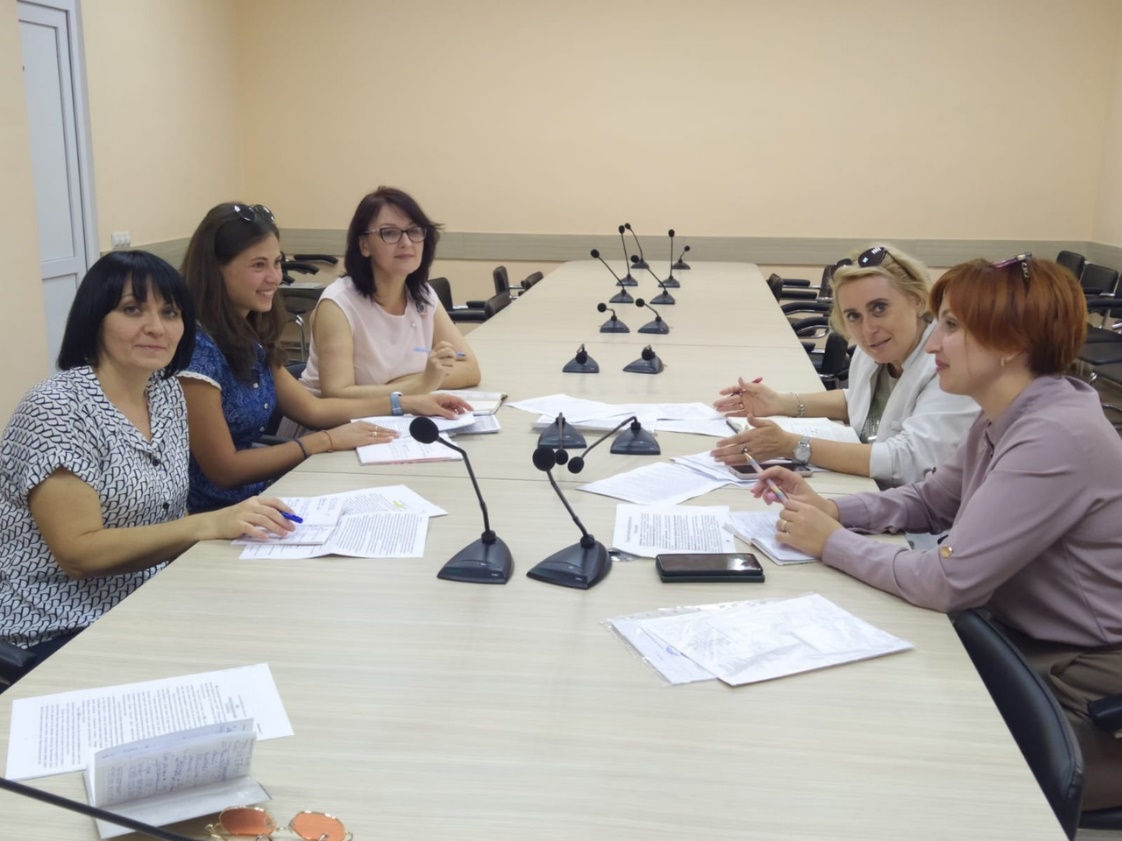 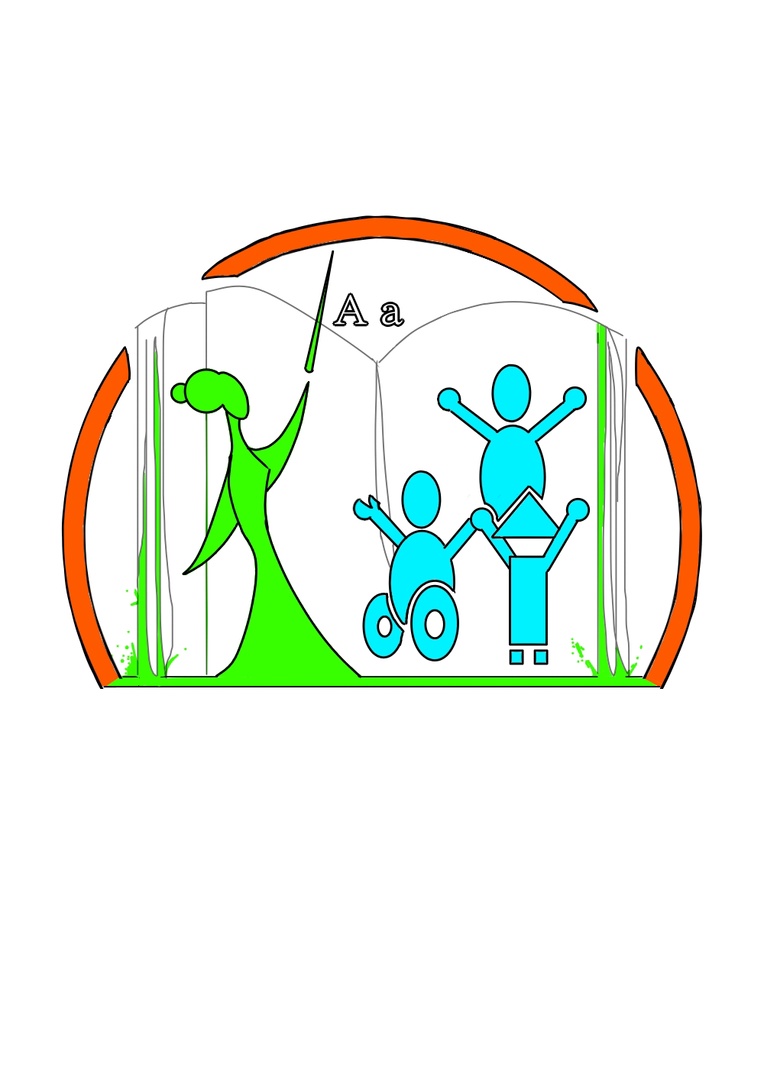 ЗАДАЧИ ШКОЛЫ МОЛОДОГО ВОСПИТАТЕЛЯ
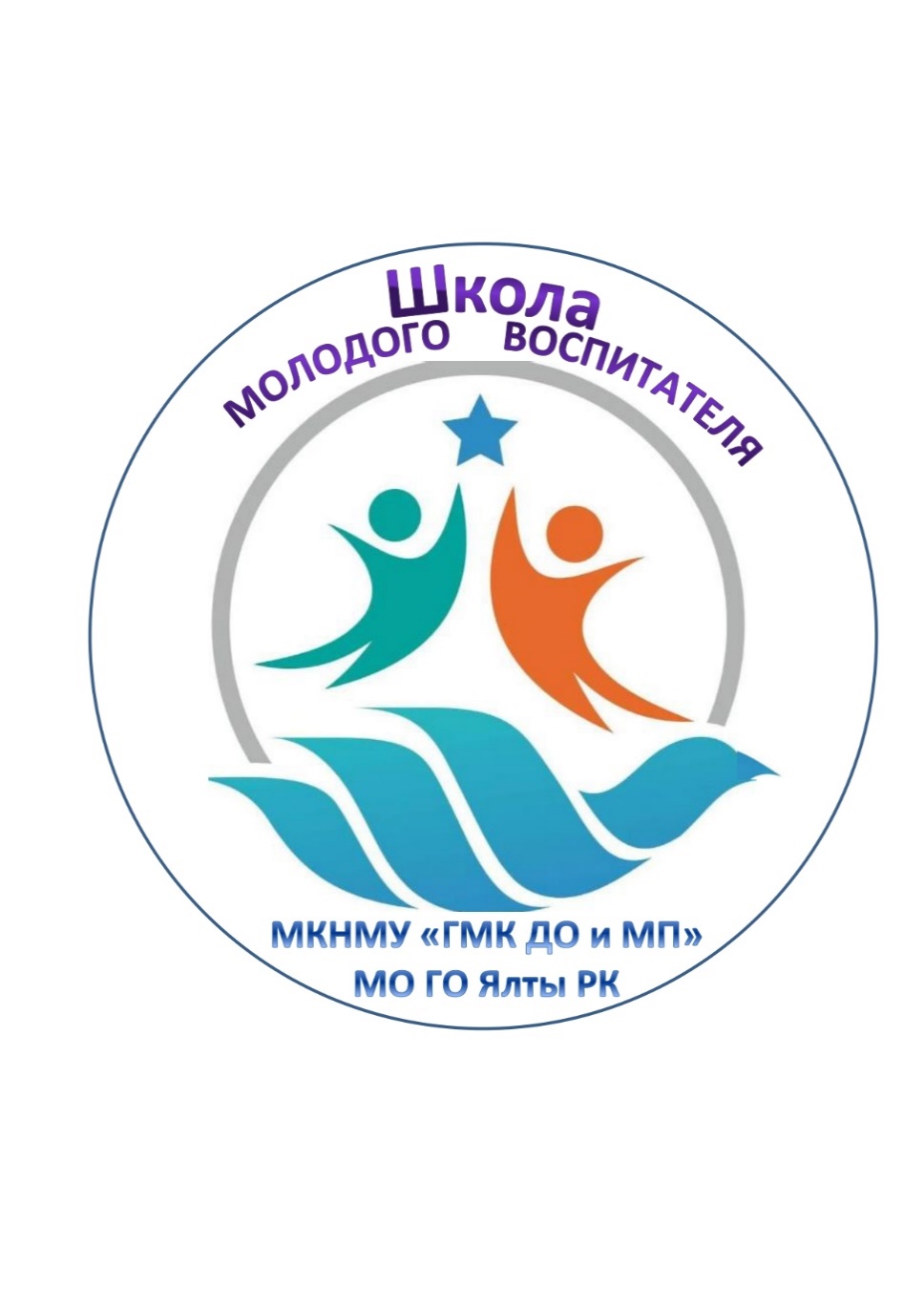 ШКОЛА МОЛОДОГО ПЕДАГОГА-ПСИХОЛОГА
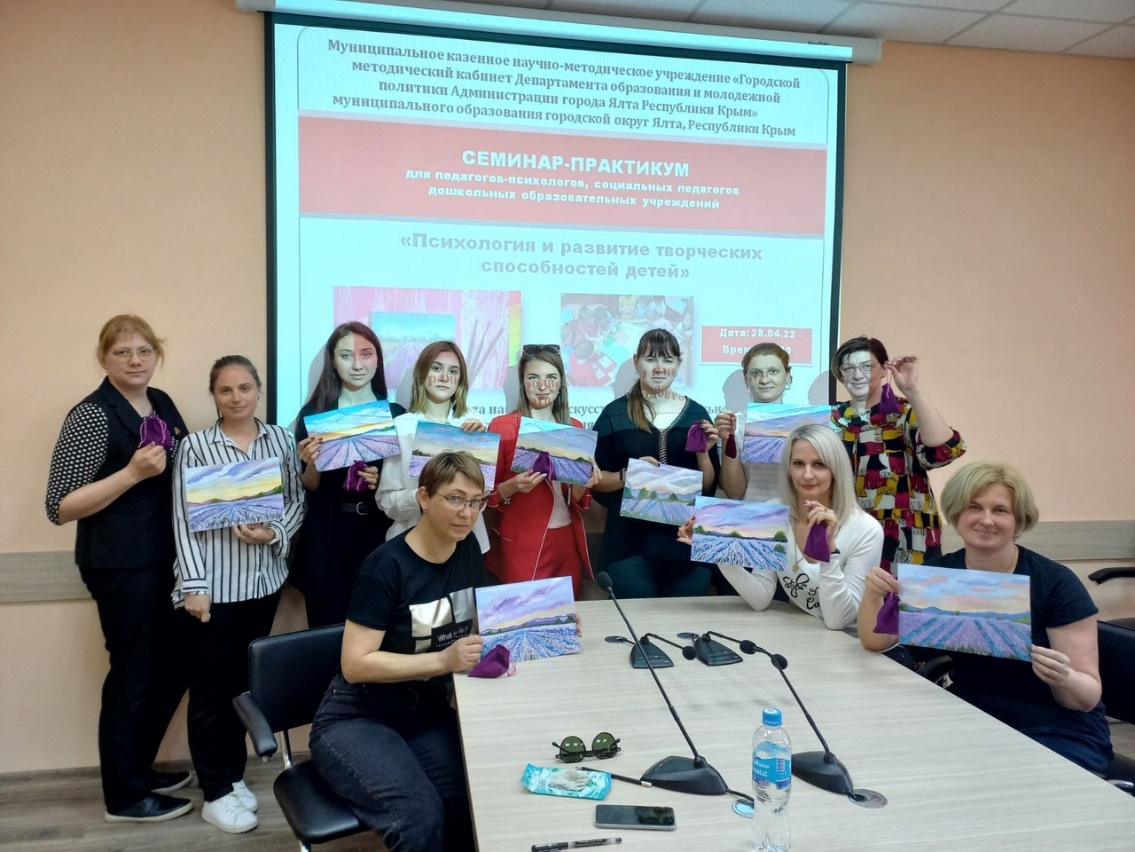 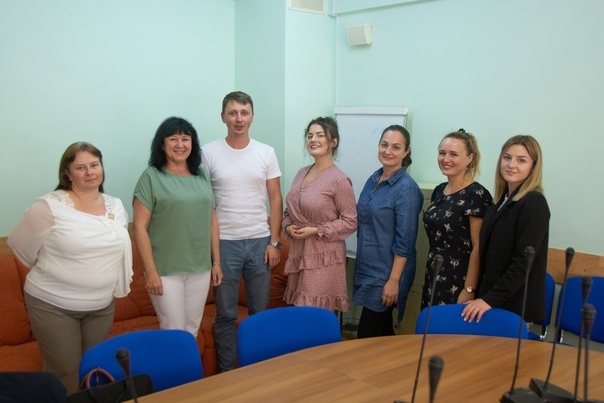 Работа Школы направлена на создание организационно-методических условий для успешной профессиональной адаптации молодых педагогов-психологов
НАШИ ДОСТИЖЕНИЯ
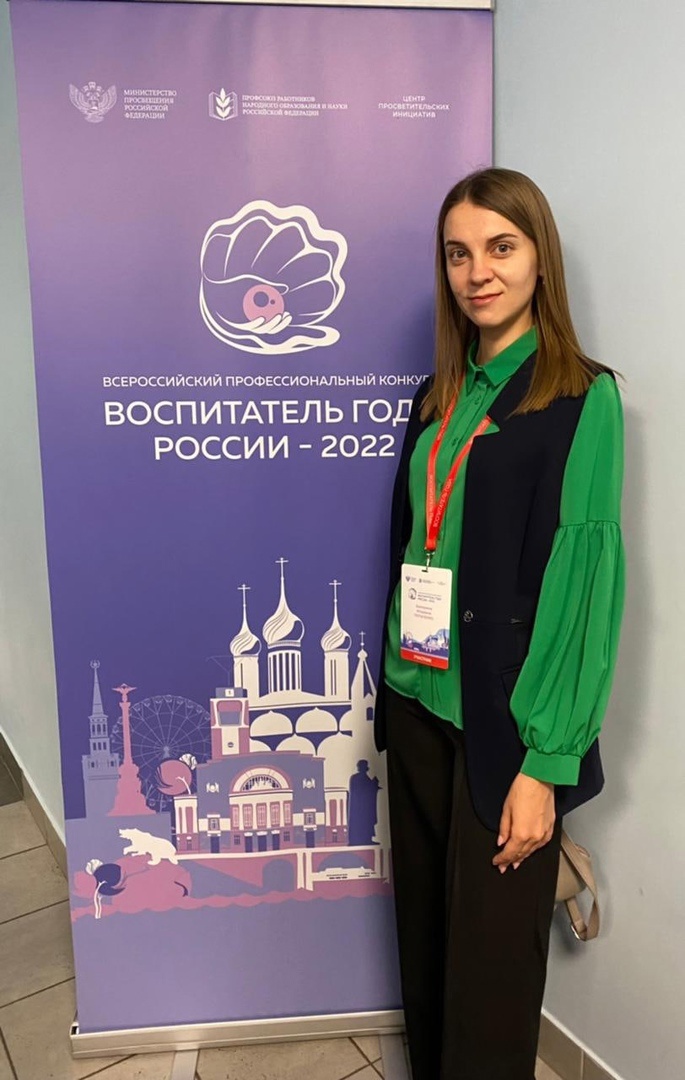 Потапенко Екатерина Игоревна, воспитатель МБДОУ «Детский сад № 6 «Лаврик», победитель регионального этапа Всероссийского конкурса «Воспитатель года России – 2022»,
участник Всероссийского конкурса «Воспитатель года России – 2022»
Команда из 6 педагогов-психологов г. Ялта, победители Республиканской Выставки-ярмарки психологических идей «Крымский улей - 2021» (номинация «Школьная психологическая служба»)
НАШИ ДОСТИЖЕНИЯ
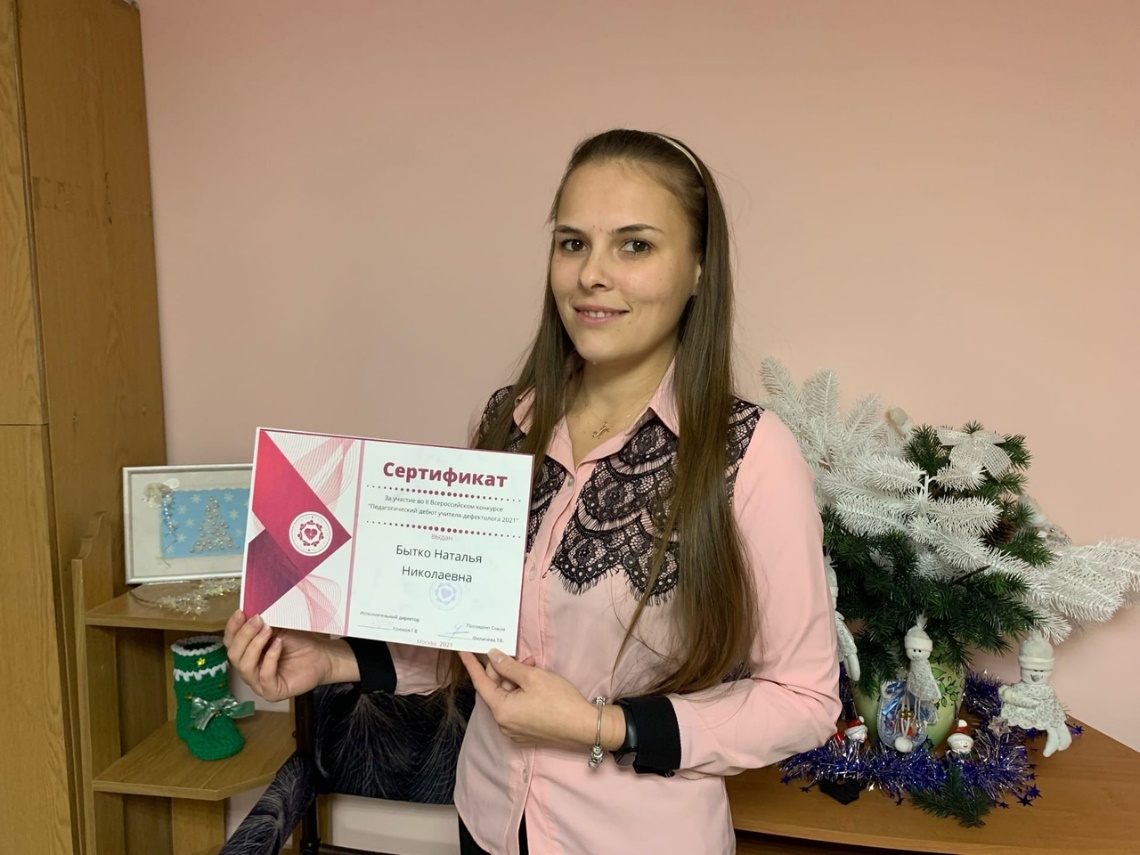 Бытко Наталья Николаевна, учитель-дефектолог МБОУ «ЯС(К)Ш», лауреат регионального этапа Всероссийского конкурса «Педагогический дебют-2022» (номинация «Молодые классные руководители»), участник Всероссийского конкурса «Педагогический дебют учителя-дефектолога 2021»
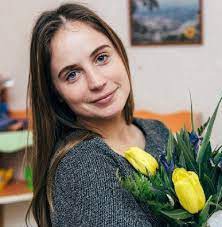 Тельнова Светлана Владимировна, педагог-психолог МБОУ «ЯС(К)Ш», победитель регионального этапа Всероссийского конкурса «Педагог-психолог России– 2022»
Результат внедрения проекта
Эффективная система поддержки профессионального становления молодых педагогов
Рост профессиональной компетентности и мастерства молодых преподавателей
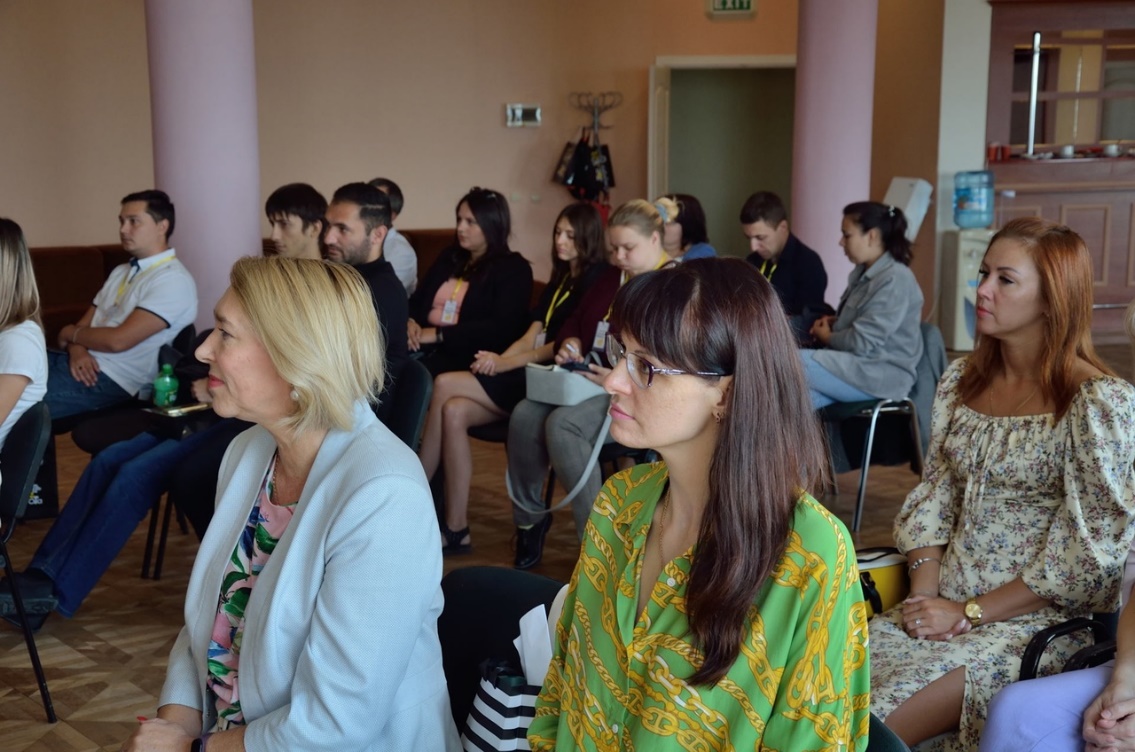 Активное участие педагогов в конкурсах профмастерства
СПАСИБО ЗА ВНИМАНИЕ!